Написание разделительного твёрдого знака.
Е
Ъ
Ё
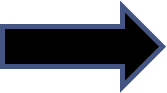 Ю
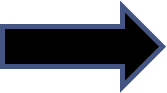 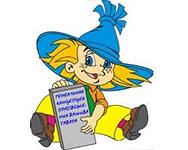 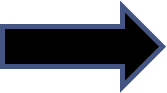 Я
Проверь по образцу:
побег
     отморозил
     подводный
     принёс
     затруднение
:
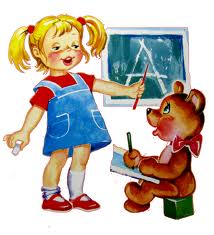 Употребление разделительного твёрдого знака.
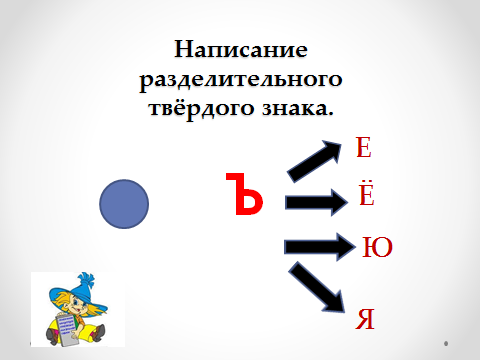 Проверь по образцу:
отъел
             объел
             поел
             съел
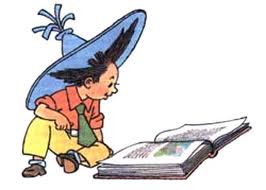 Проверь по образцу:
Нам объявили , что будет   контрольная.
В гору шёл крутой подъём.
Машина съехала с горы и подъехала к пристани.